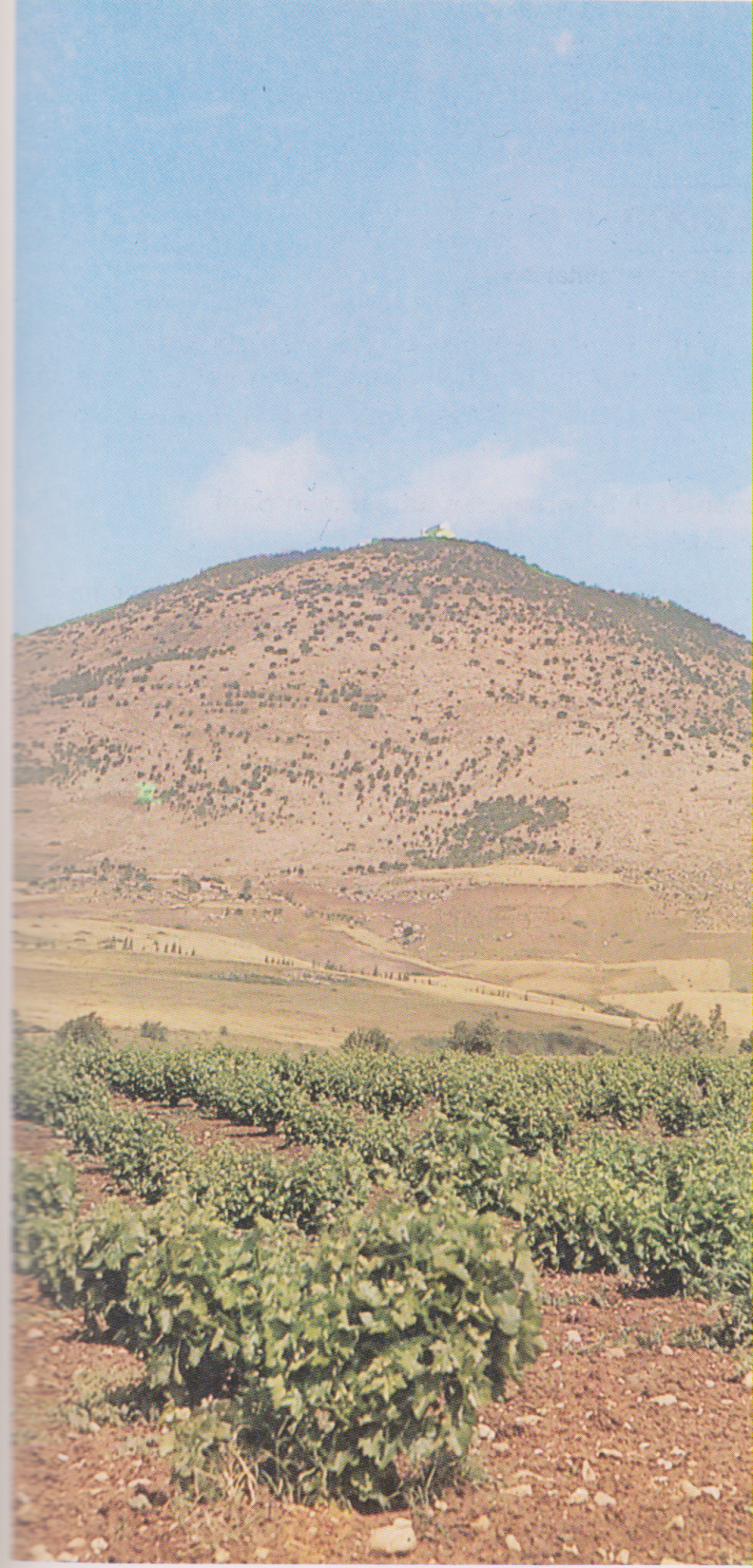 Endor , villaggio di Galilea,  sulle pendici del Moreh, a sud del Tabor: qui Saul consultò la maga.